ENCUENTRO COMISION DROGADEPENDENCIA CEA
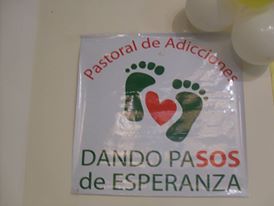 Las drogas son una forma de esclavitud moderna
En el centro del problema de la drogadicción está el ser humano y la necesidad de condiciones sociales para el desarrollo personal y familiar, como así también la búsqueda de sentido de la vida.
La iglesia ha reconocido que la exigencia de escuchar
este clamor brota de la misma obra liberadora
de la gracia en cada uno de nosotros…E.G.149
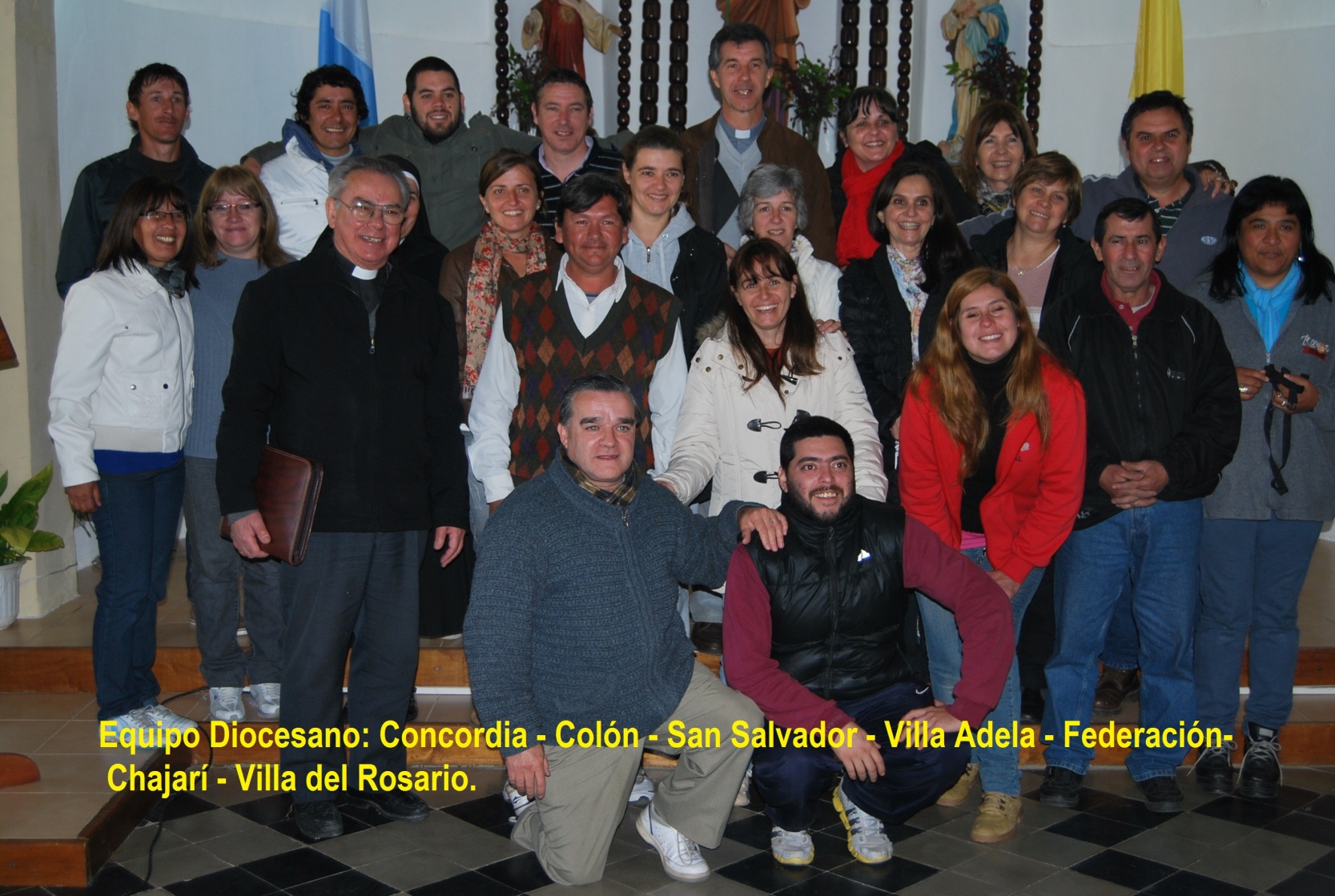 Así nos comprometemos
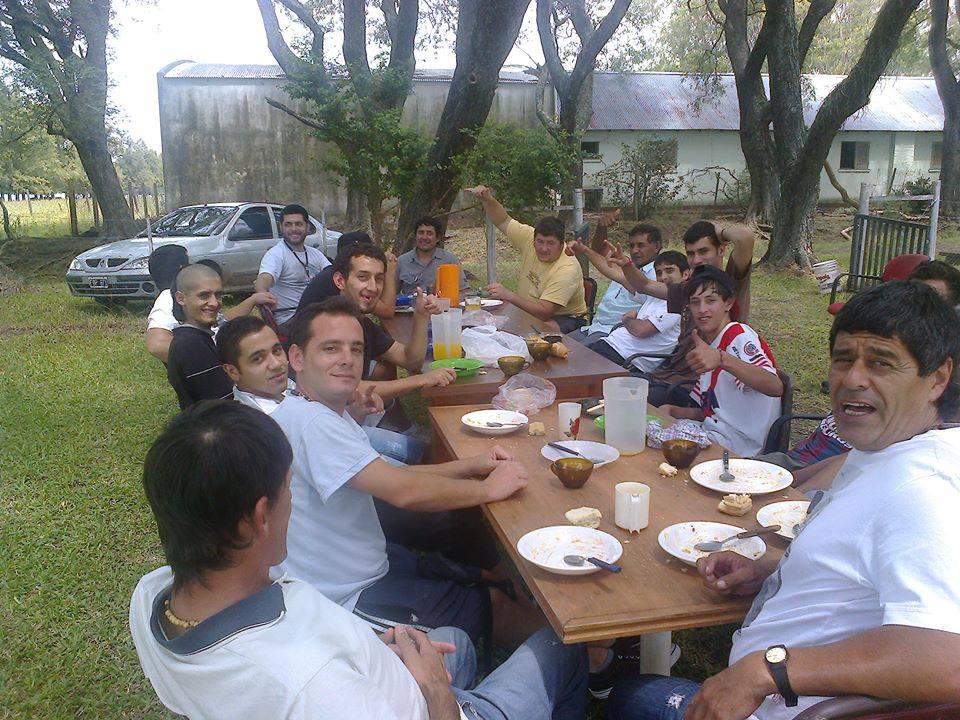 “DIJO JESUS, QUIEN ME MIRA CON COMPASION, 
YO MIRARE CON MISERICORDIA”
NUESTROS OBETIVOS DESDE LA PASTORAL:
LOGRAR VER EL PROBLEMA DE LAS ADICCIONES CON OJOS DE FE Y ESPERANZA.
ESTAR UNIDOS EN EL ESPIRITU DE AMOR QUE ESTE FLAGELO REQUIERE.
ACOMPAÑAR Y CONTENER A PERSONAS AFECTADAS DIRECTAMENTE O INDIRECTAMENTE SIN DISTINCIÓN DE CREDO.
Familiares de muchachos 
Que concurren al ambulatorio
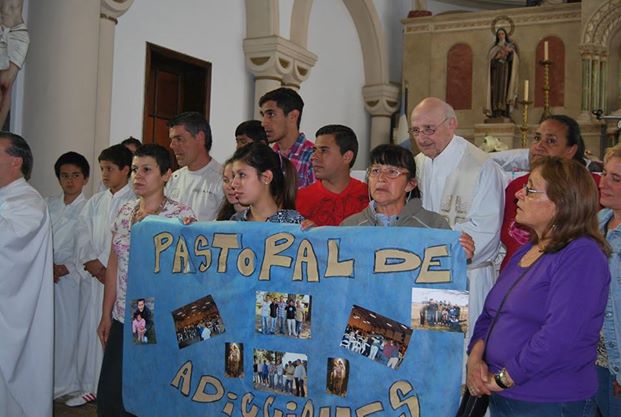 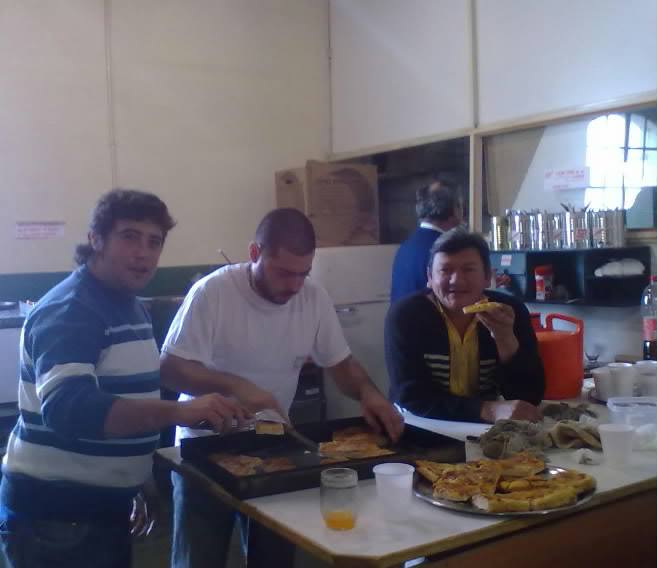 Formar espacios de recreación
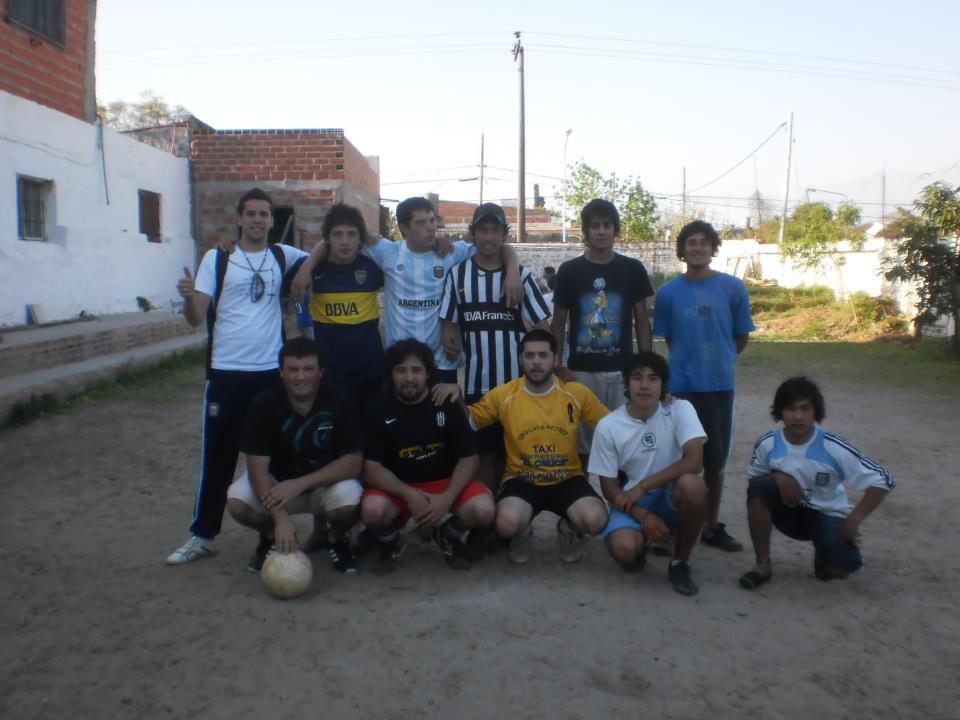 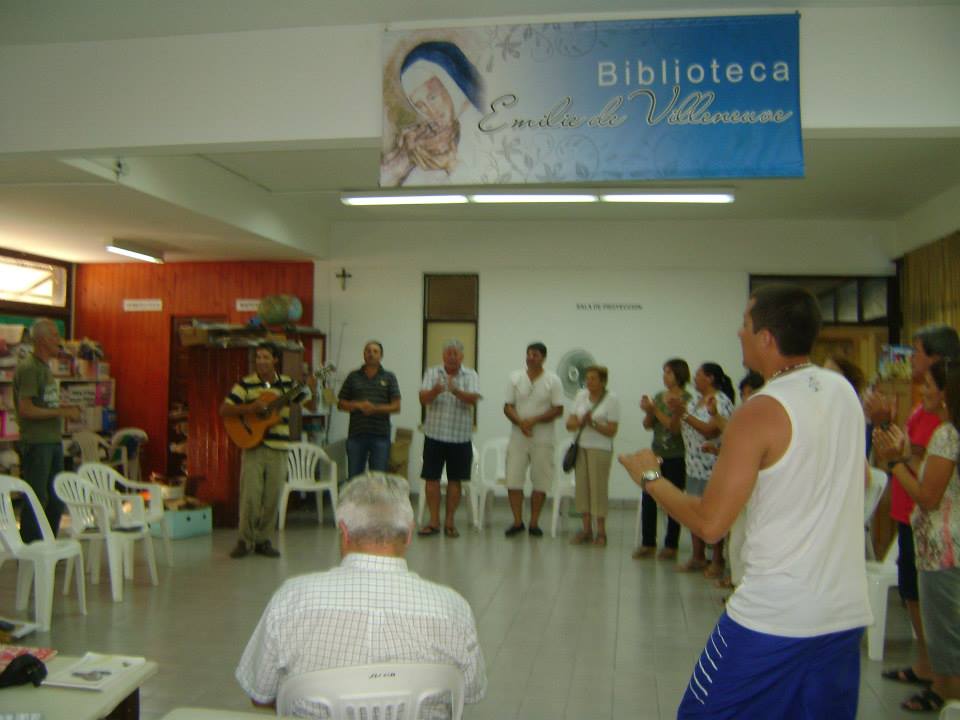 ACTIVIDADES DESDE EL ABORDAJE:

INVOCAR A JESUS, REZAR.
ACOMPAÑAR
INICIAR UNA COMUNICACIÓN CON EL HIJO/A PONIENDO ALGUN LÍMITE (CON AMOR Y SEGURIDAD) 
REZAR PIDIENDO HUMILDAD DE CORAZÓN.
PONER LÍMITES CLAROS PARA UNA COMUNICACIÓN CLARA Y VERAZ.
HACER SENTIR QUE ALGUIEN ESPERA.
RECIBIR DESDE LA HISTORIA PERSONAL
COMUNICAR EN FORMA CLARA Y SIN MIEDOS LO QUE SENTIMOS CON LA VERDAD.
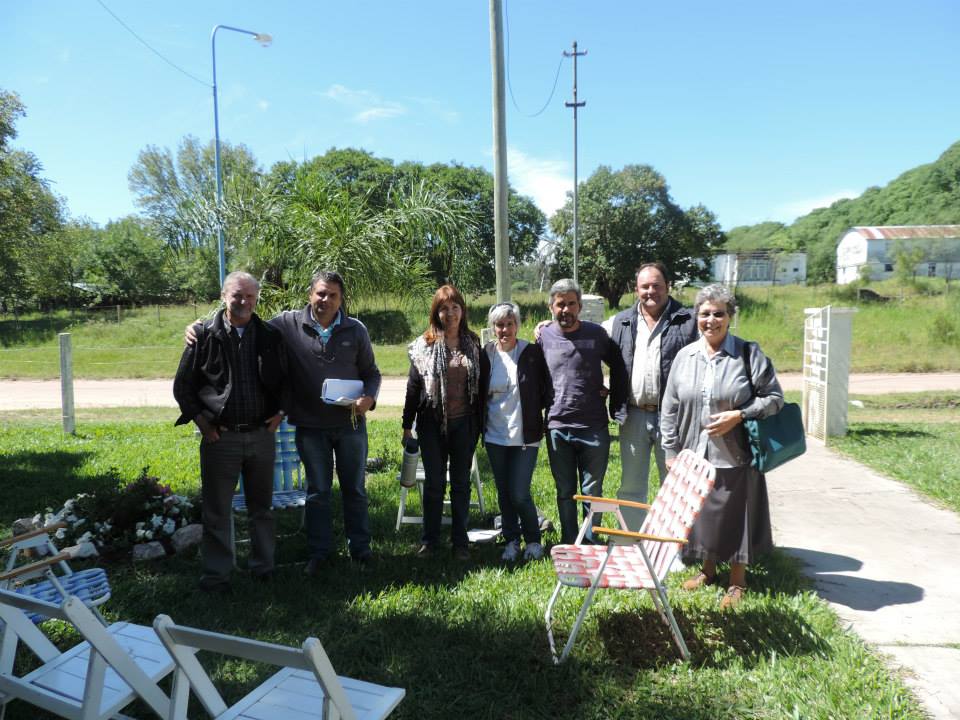 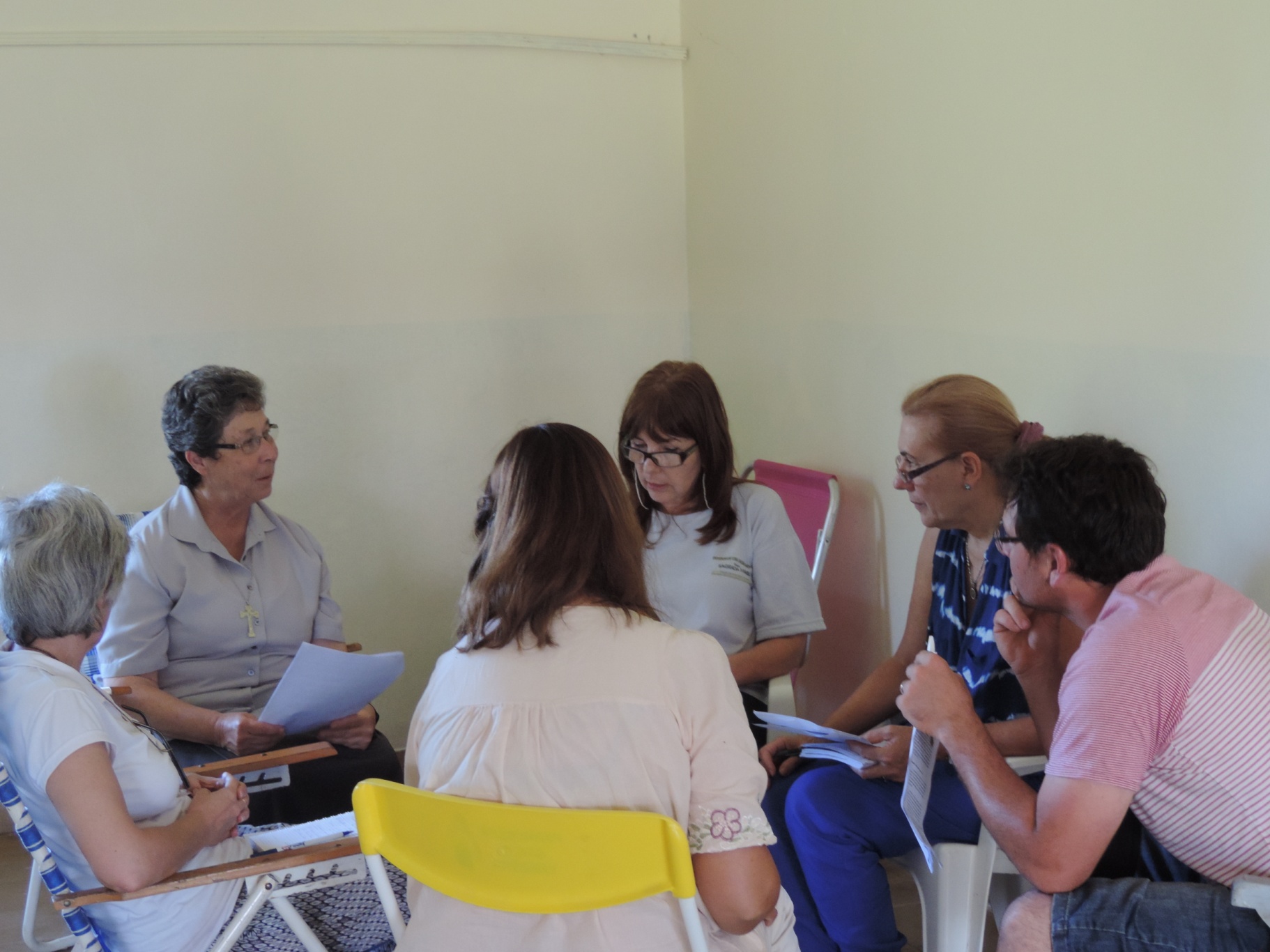 ACTIVIDADES DESDE LA PREVENCIÓN:

ACOMPAÑAMIENTO A LAS FAMILIAS
CHARLAS A DIFERENTES INSTITUCIONES : ESCUELAS, GRUPOS PARROQUIALES (SCOUT, CATEQUESIS, ETC)
BRINDAR ESPACIOS DE  CAPACITACIÓN
ORGNIZACIÓN Y PARTICIPACIÓN DE CONCIERTOS 
PARTICIPACIÓN EN DIFERENTES EVENTOS CON FOLLETERÍA 
TRABAJAR EN RED CON OTRAS INSTITUCIONES.
Concierto de concientización
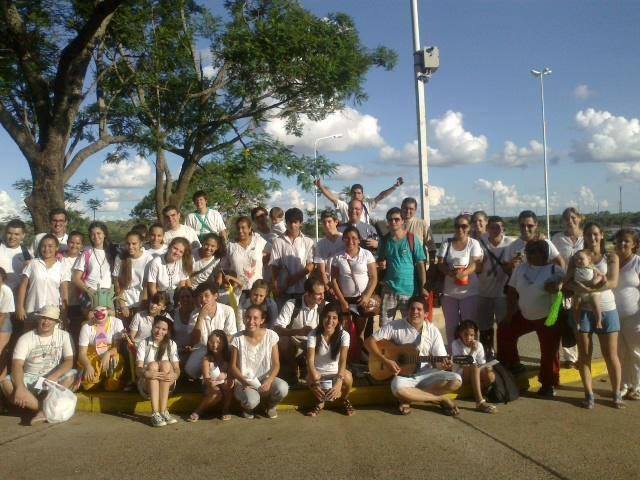 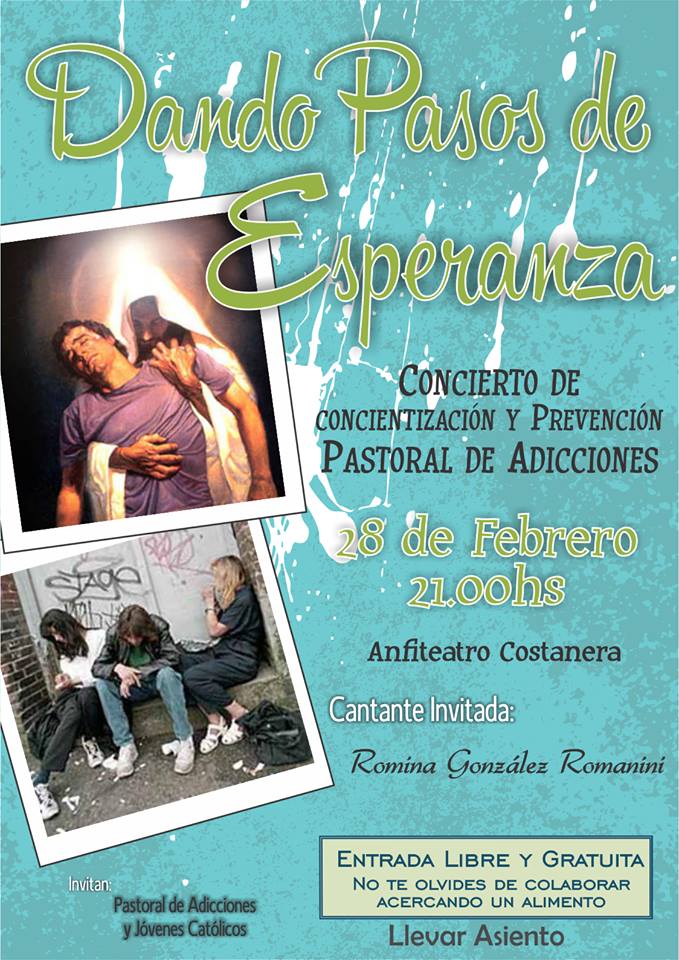 Invasión Blanca
Participación en retiros de sanación interior
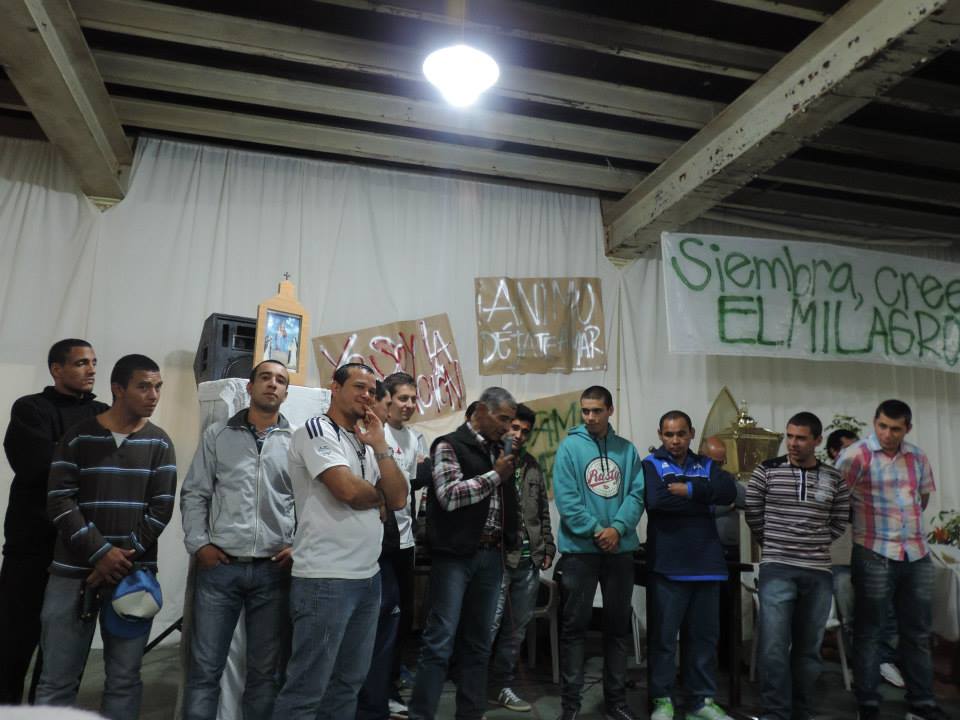 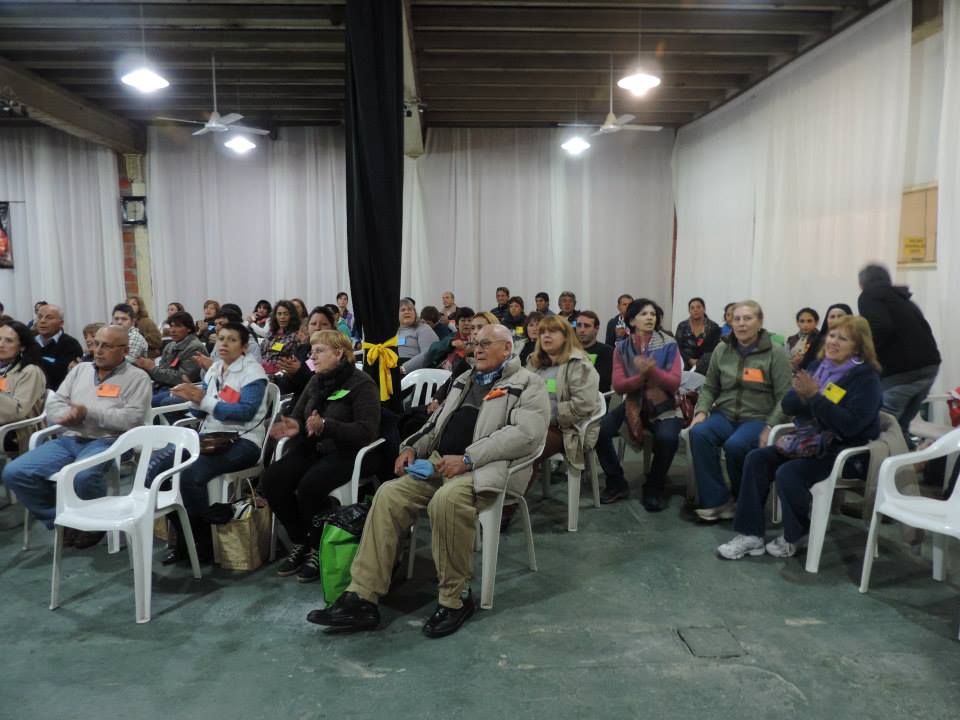 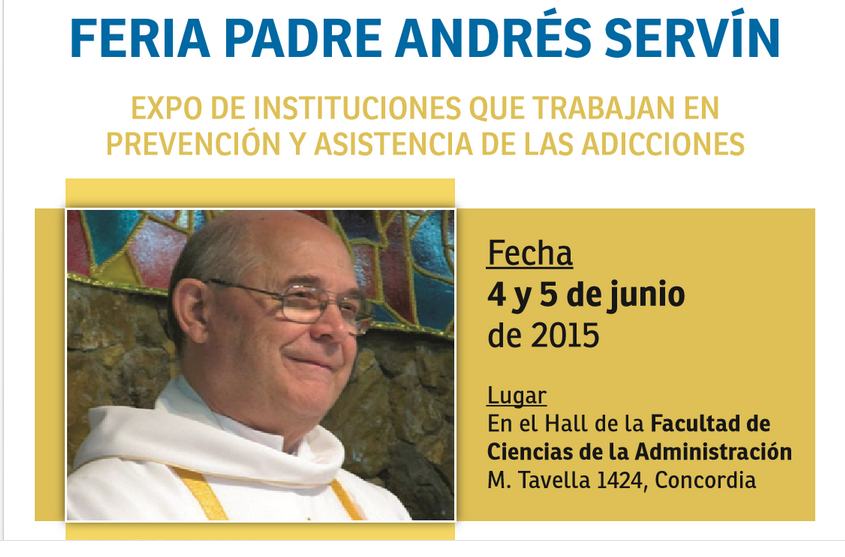 Comunidad de Vida y
Rehabilitación en Adicciones
Juan XXIII
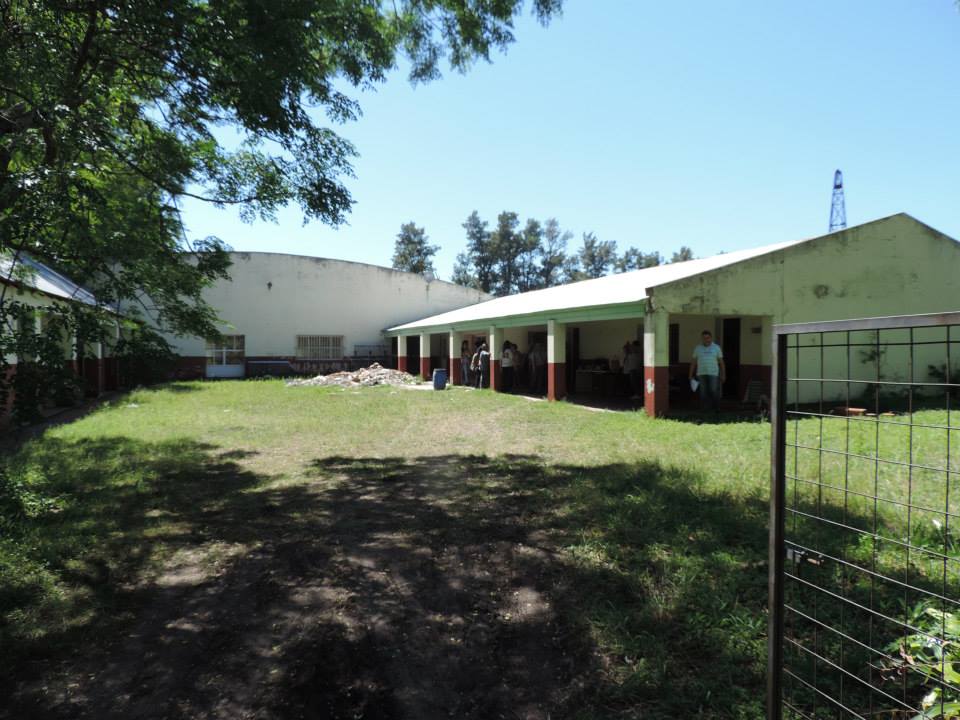 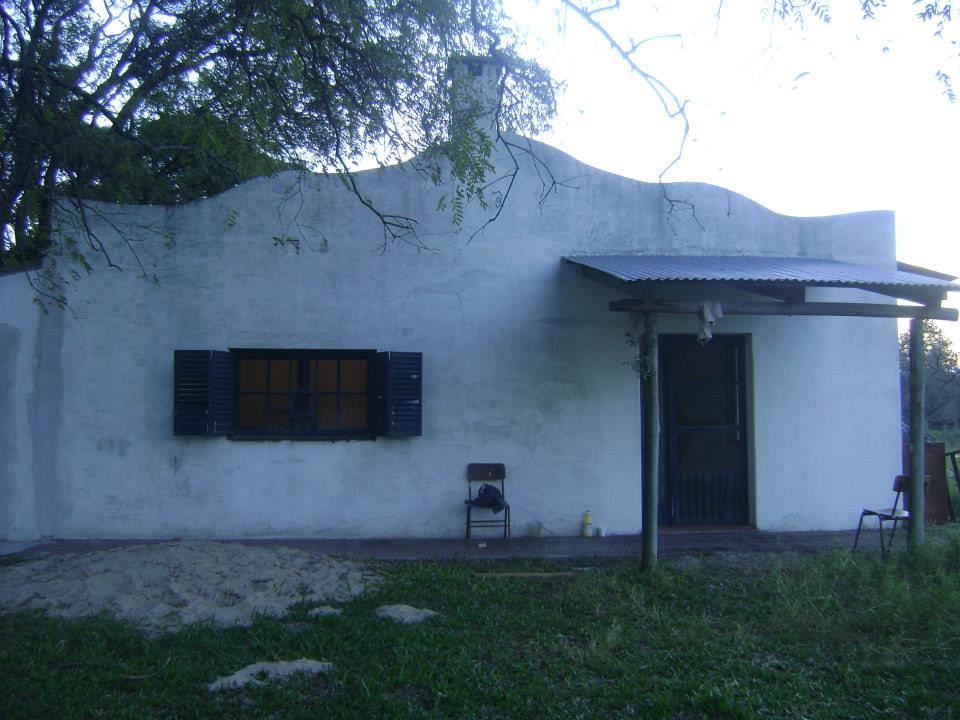 Trabajo con los chicos
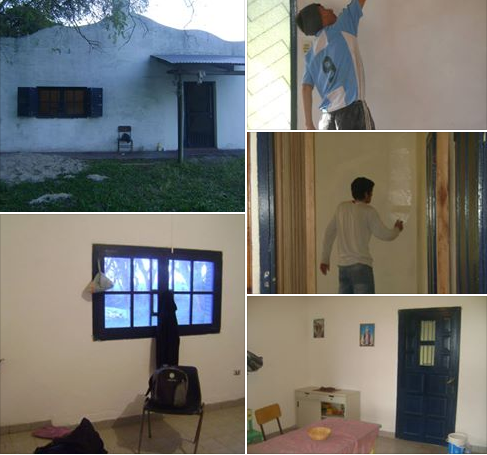 "Miremos a nuestro alrededor: 
¡Cuántas heridas inflige el mal a la Humanidad!. Guerras, violencias, conflictos económicos que se abaten sobre los más débiles, la sed de dinero y de poder, la corrupción, las divisiones, los crímenes contra la vida humana y contra la creación. Y nuestros pecados personales: las faltas de amor y de respeto a Dios, al prójimo y a toda la creación
"Con Cristo podemos transformarnos nosotros y al mundo“

PAPA FRANCISCO